Scienza, Tecnologia, Tecnoscienza
Mario Gargantini
www.gargantini.net
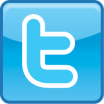 @wonderscience
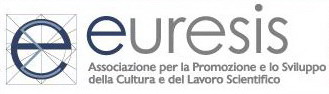 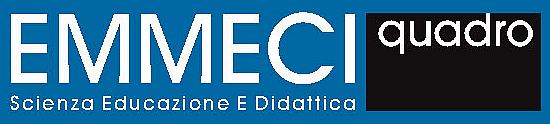 Scienza e Tecnologia
un “io” in azione per
trasformare la natura
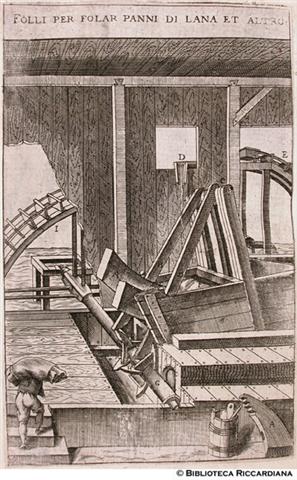 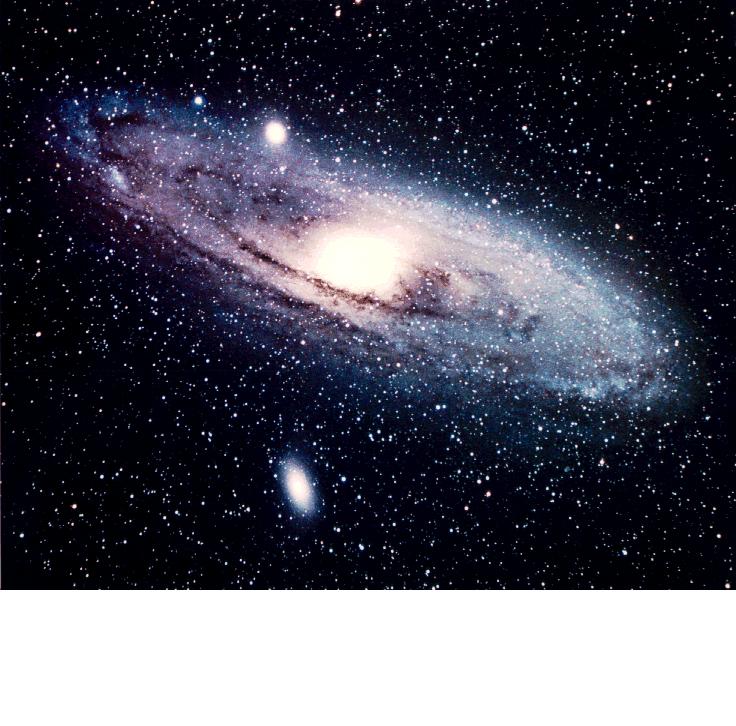 spiegare i fenomeni naturali
rispondendo ai bisogni
spinto dalla curiosità
Sia nell’indagine scientifica che nell’operare tecnico l’uomo non esprime niente di meno della sua identità
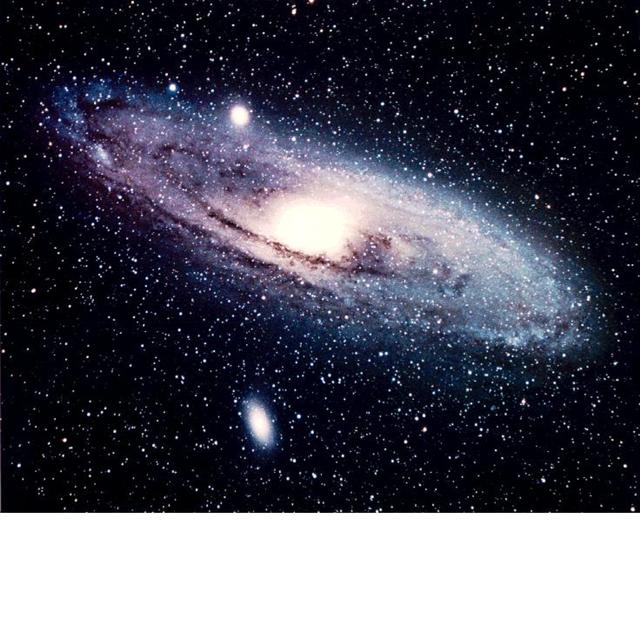 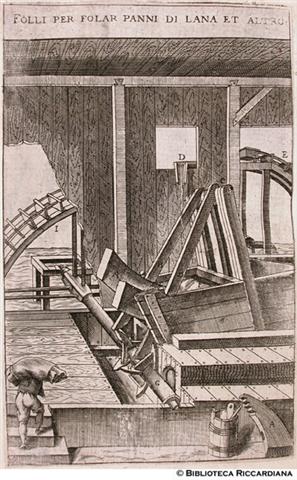 Necessaria distinzione …
- diversità di obiettivo primario
- diversità delle attitudini e delle dimensioni della persona che vengono espresse
- diverse dinamiche di sviluppo
… ma non separazione
Affinità nell’approccio al reale 
 Attenzione al dato
 Linguaggio
 Procedure razionali comuni:
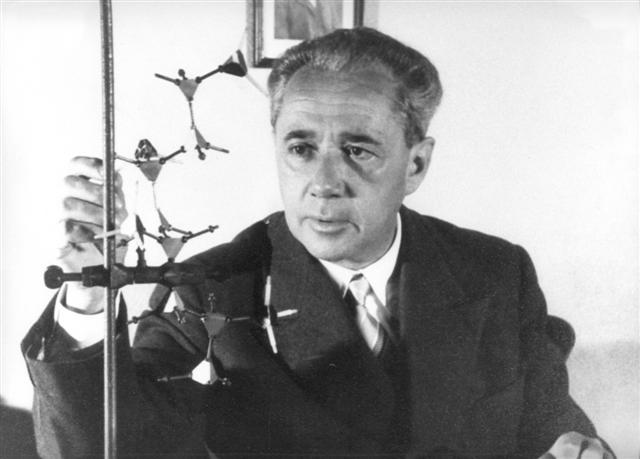 Misura
 Matematizzazione
 Modellizzazione
 Controllo sperimentale
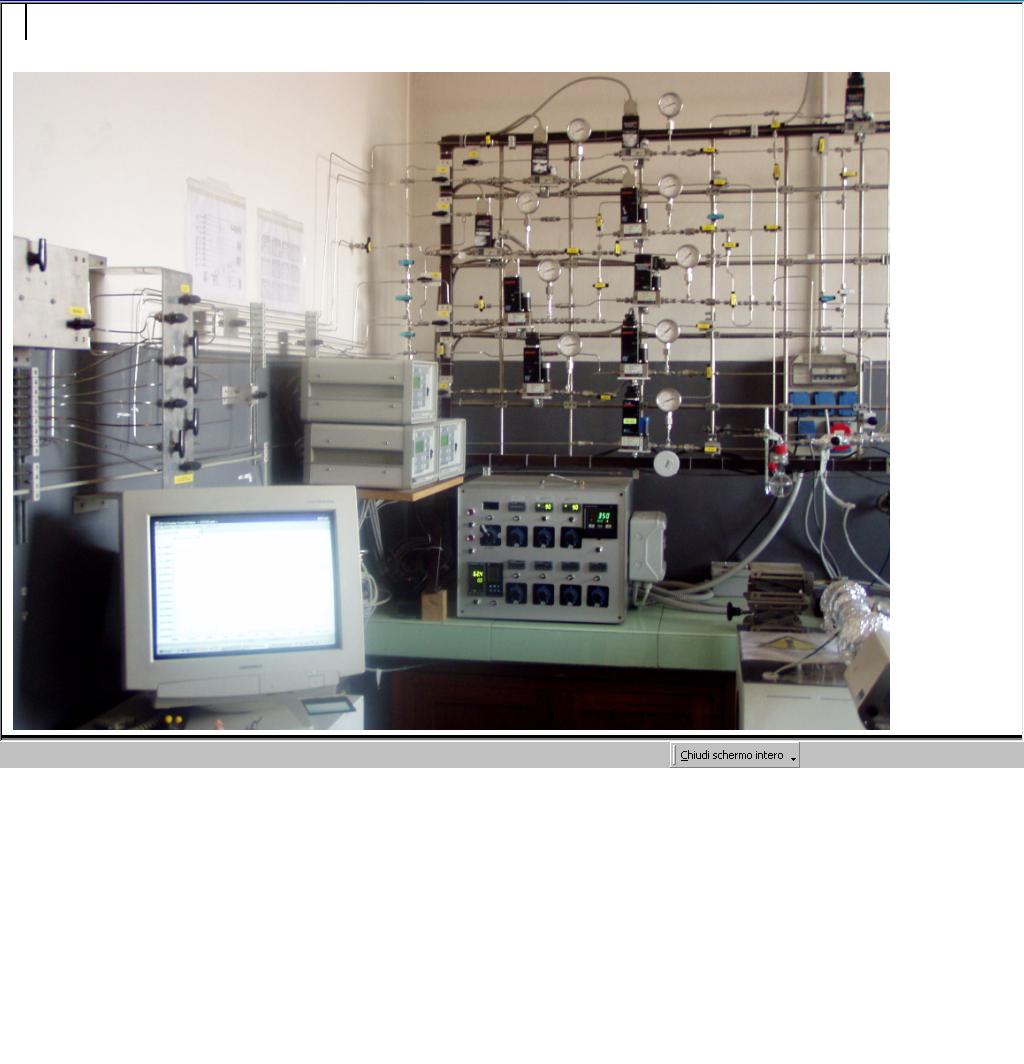 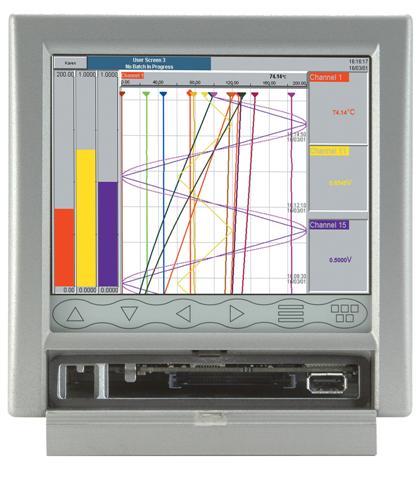 … ma non separazione
Continua e crescente interazione  
  da Galileo  …
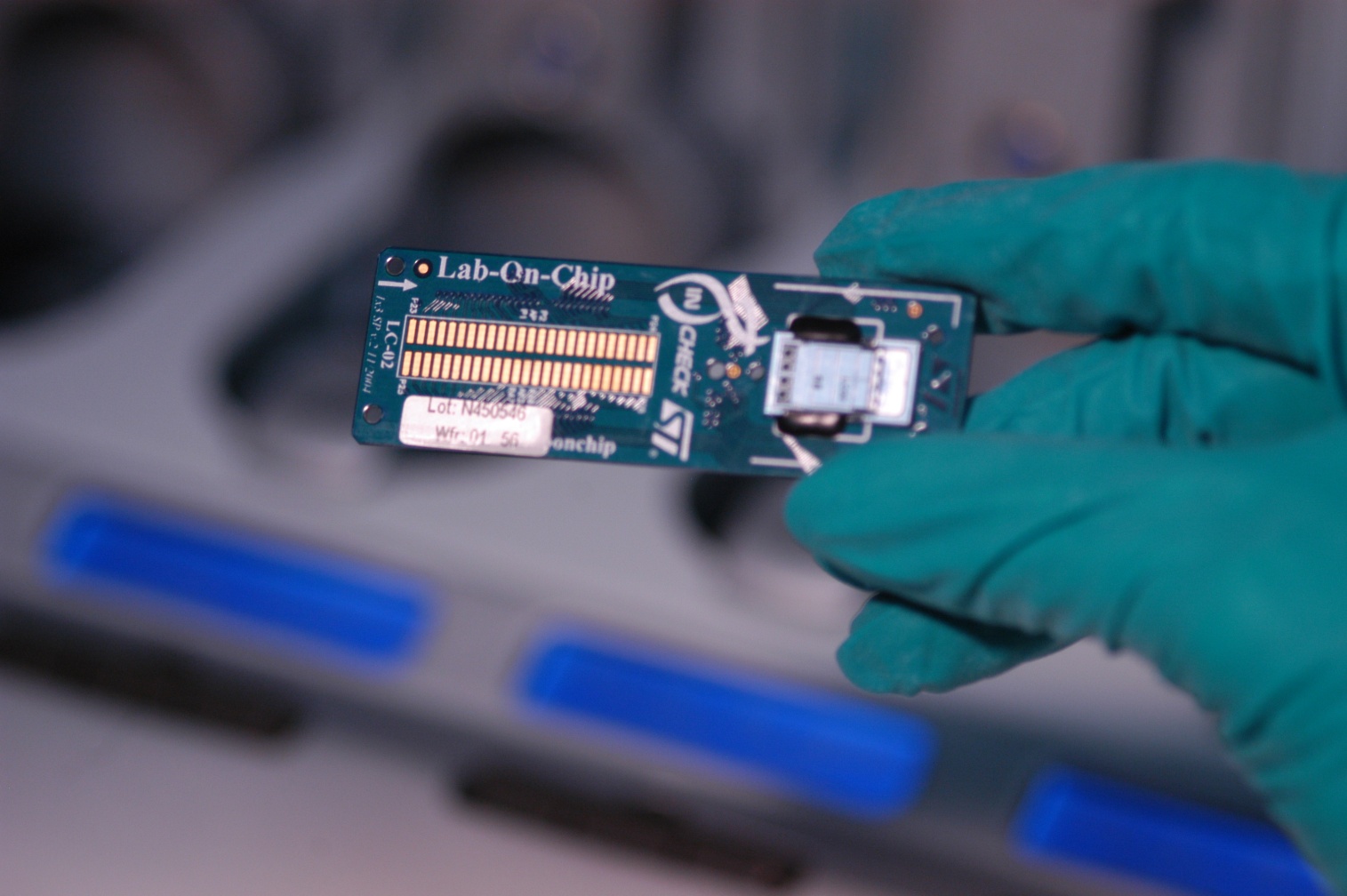 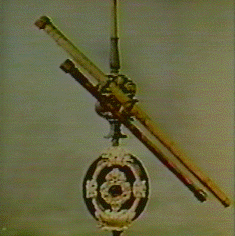 … alle nanotecnologie
… ma non separazione
L’innovazione tecnologica ha bisogno di
La scienza ha bisogno di
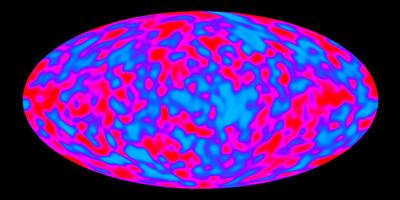 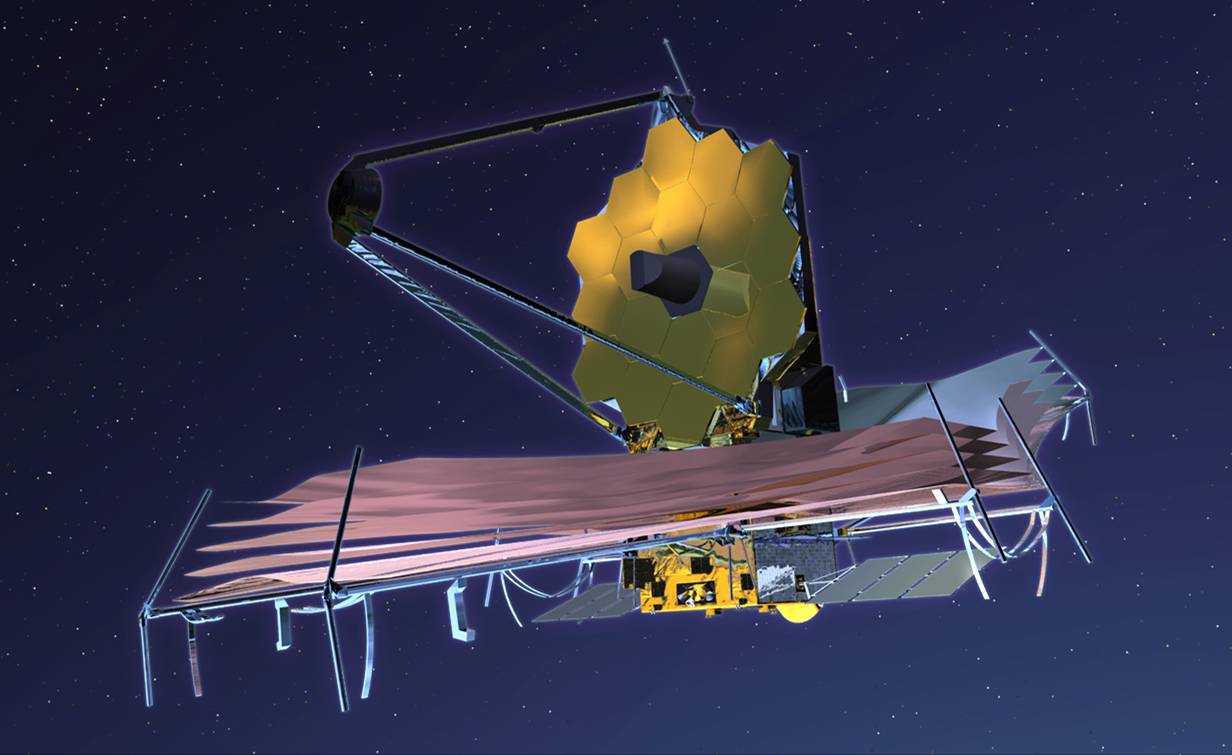 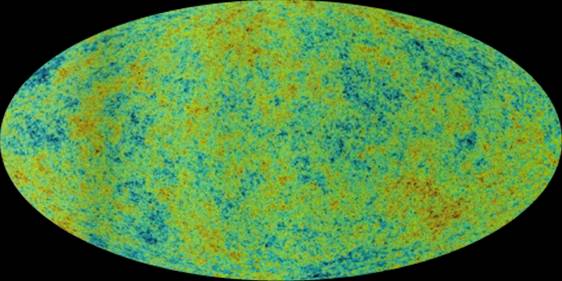 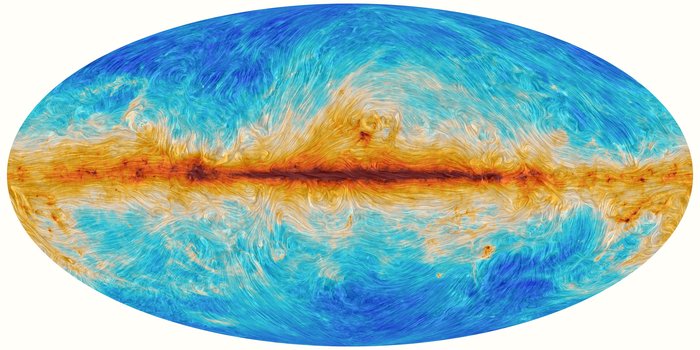 tecnologie sempre più affidabili
una scienza sempre più “libera”
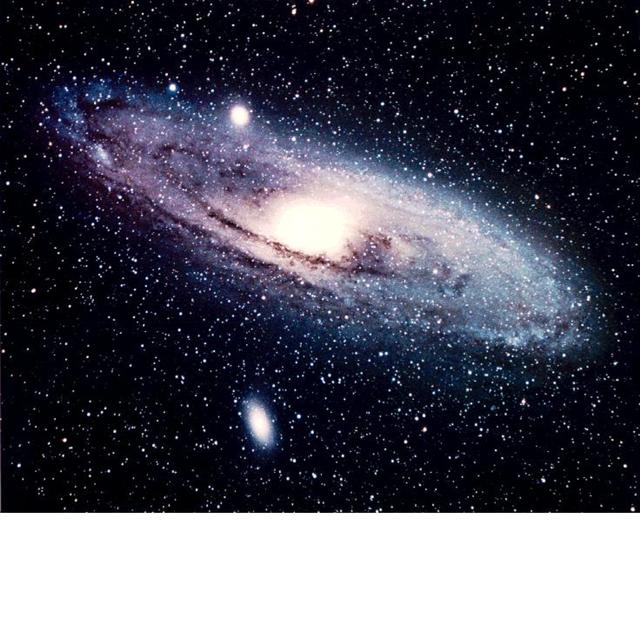 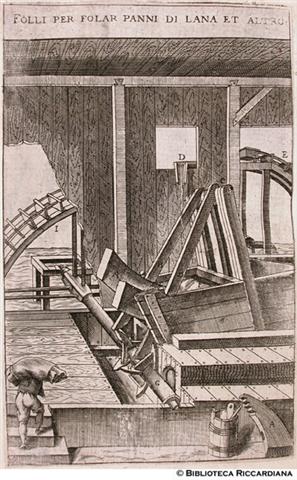 Errori e riduzioni
nei discorsi sulla tecnologia
(non è solo questione dell’insegnante di materie tecniche …)
Non evidenziare le distinzioni e le affinità
Motivare la conoscenza scientifica per le sue applicazioni
Giustificare la tecnologia (anche nei suoi sviluppi indesiderati) come inevitabile applicazione della scienza
Sottovalutare lo specifico del “fare” tecnologico
Ignorare la dimensione culturale della tecnologia
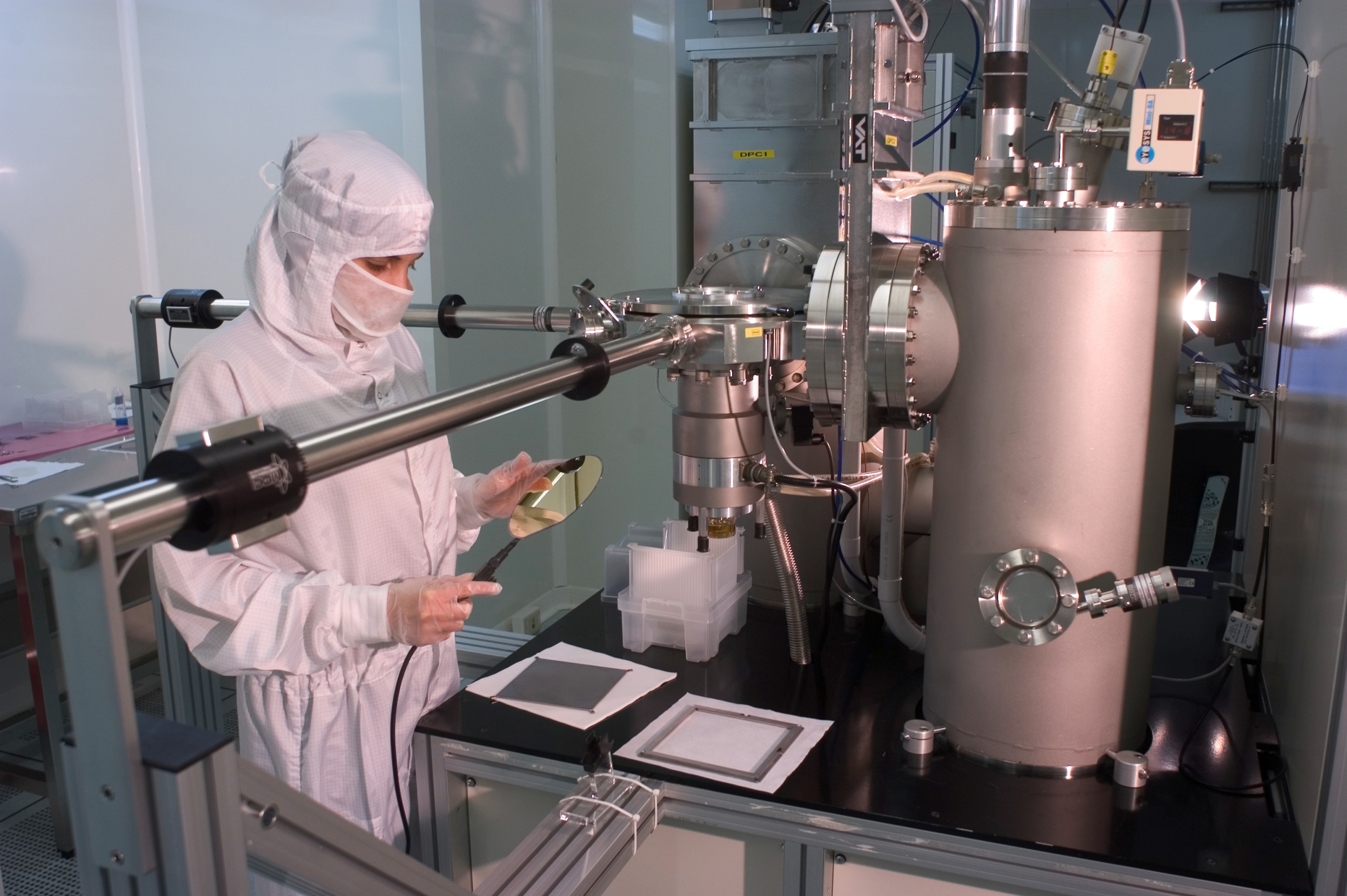 Unità della persona
Non c’è il pensiero “puro”, avulso dalla 
materialità e strumentalità
Non c’è la manualità solo “manuale” …
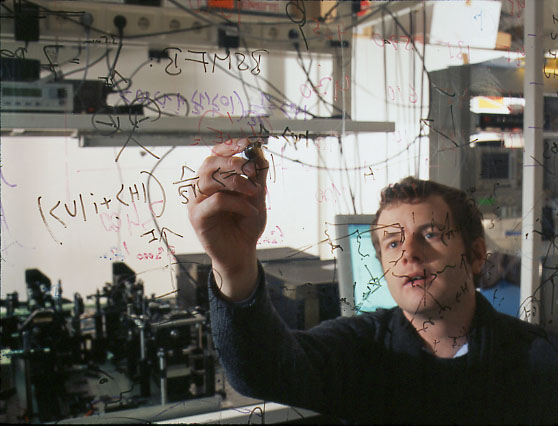 Unità della persona
La conoscenza scientifica ha valore per se stessa, prima delle possibili applicazioni
Ma la prospettiva di un’applicazione non è trascurabile né indifferente…
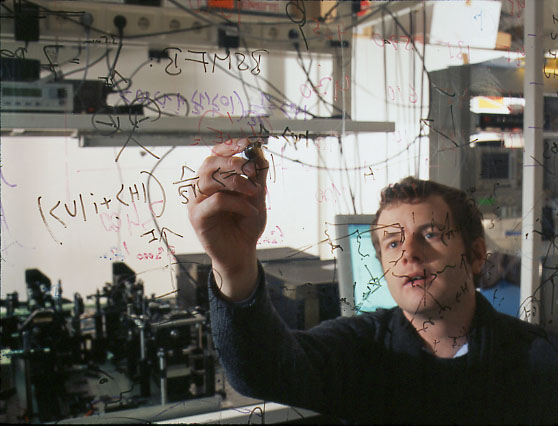 L’emergere della tecnoscienza
Il panorama sta cambiando
 biotecnologie – nanotecnologie - robotica 
intelligenza artificiale - neurolinguistica
Elevato contenuto di ricerca 
ma tutto subordinato alla possibilità 
di realizzare nuovi artefatti e sistemi 
o di modificare quelli esistenti
Spesso sfuma il confine tra 
ricerca a scopo conoscitivo 
e intervento trasformatore e manipolatore
Situazione confusa, fluida
tipica del contesto culturale attuale
Ciò non aiuta il dialogo, anzi …
L’emergere della tecnoscienza
Tecnoscienza invade 
e modifica 
sia il fare scienza
sia la pratica tecnologica
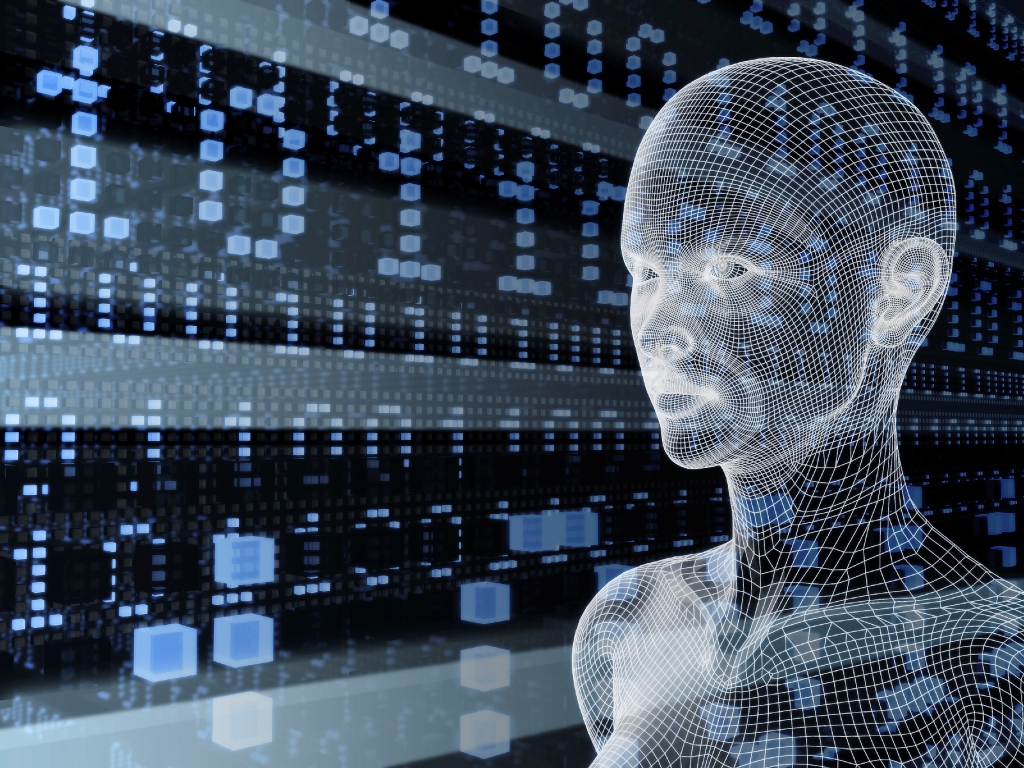 Opportunità o rischio?

Sia scienza che tecnologia 
rischiano di perdere  alcuni 
aspetti qualificanti e 
umanamente significativi
scienza
 si attenua la finalità puramente conoscitiva 
sotto la pressione degli obiettivi applicativi
tecnologia 
viene sottovalutato 
il proprium 
della tecnologia
Sta cambiando il rapporto uomo-macchina
La profezia di Wiener (1950)


“La macchina è egualmente applicabile a un lavoro di carattere direttivo come al lavoro più pesante e meno qualificato”
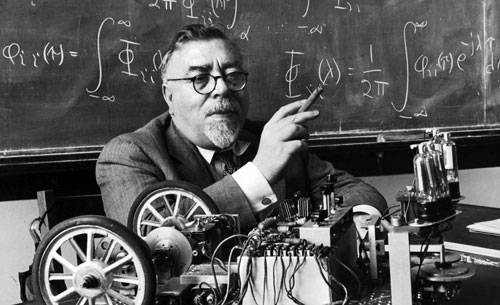 “Da questa fase in poi ogni attività potrà essere meccanizzata”

Tutto può essere automatizzato
Tutto può essere affidato a 
“macchine automatiche 
che sostituiscono il giudizio”
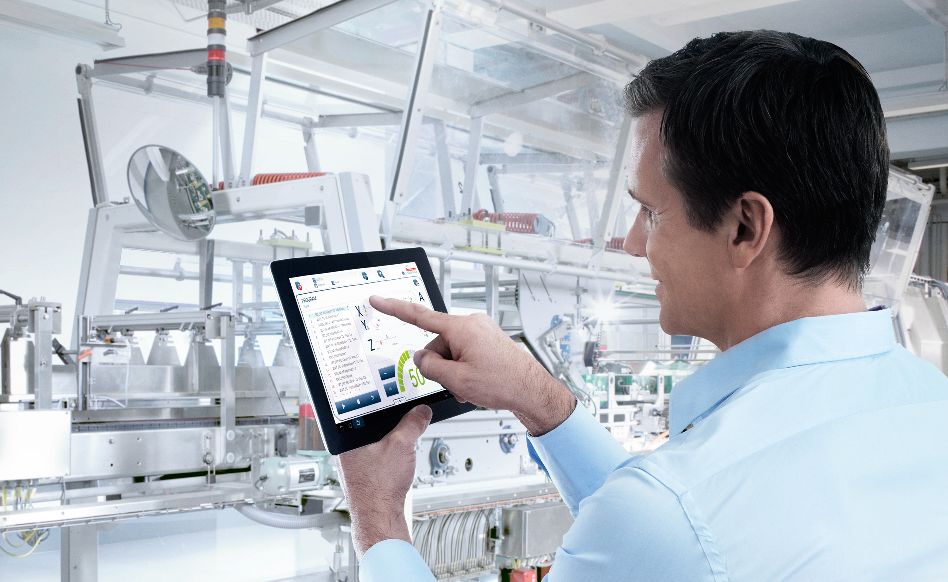 Fattore chiave: il software
Il caso dei sistemi di automazione
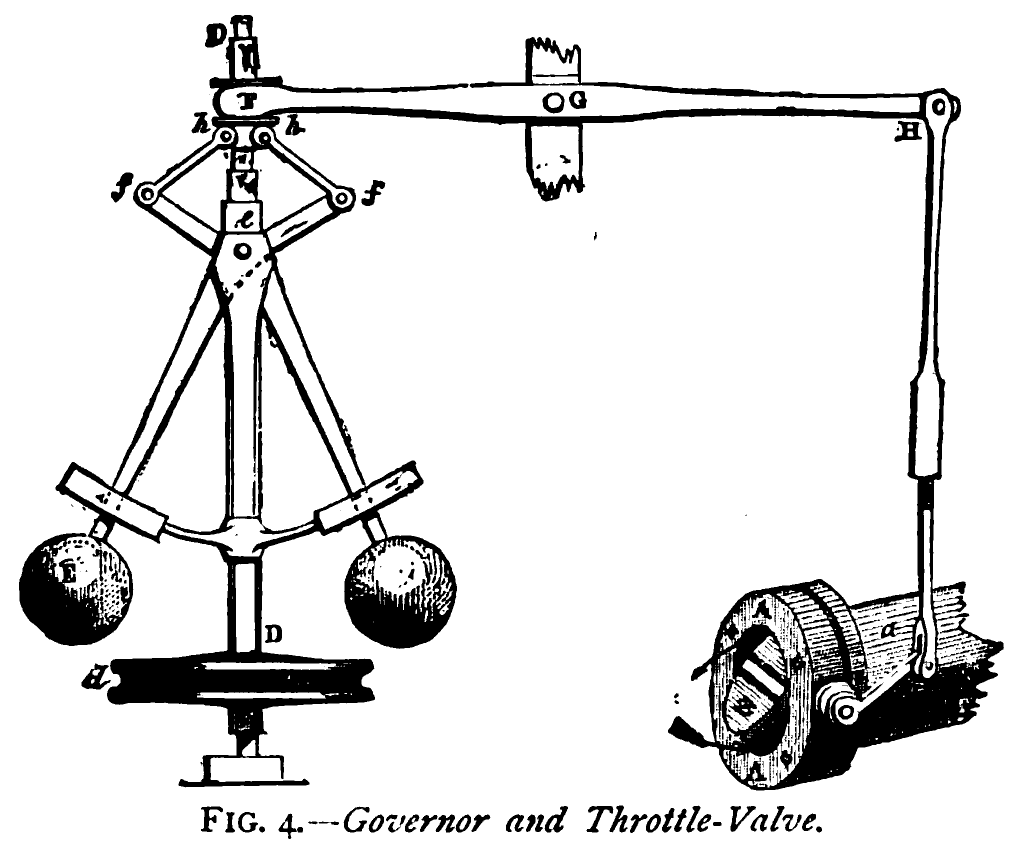 dal regolatore di Watt (1787)
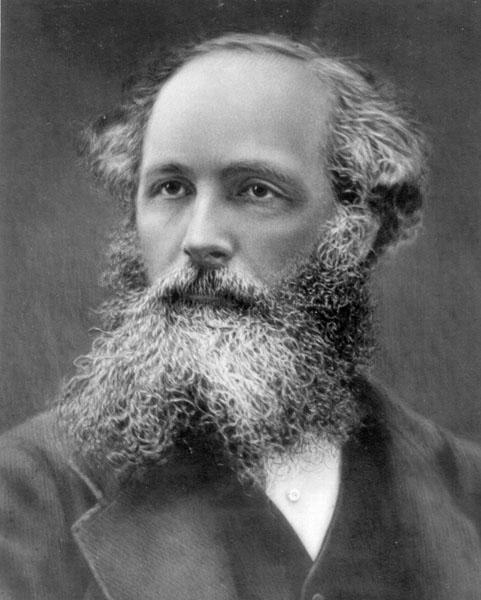 ai “governors” di Maxwell (1868)
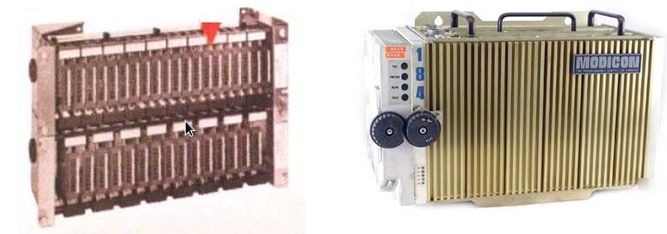 al PLC
Programmable Logic Controller (1970)
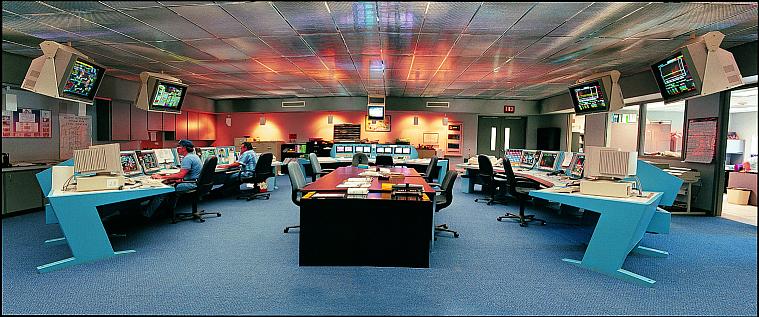 alla 
Factory Automation (2000)
Sta cambiando il rapporto uomo-macchina
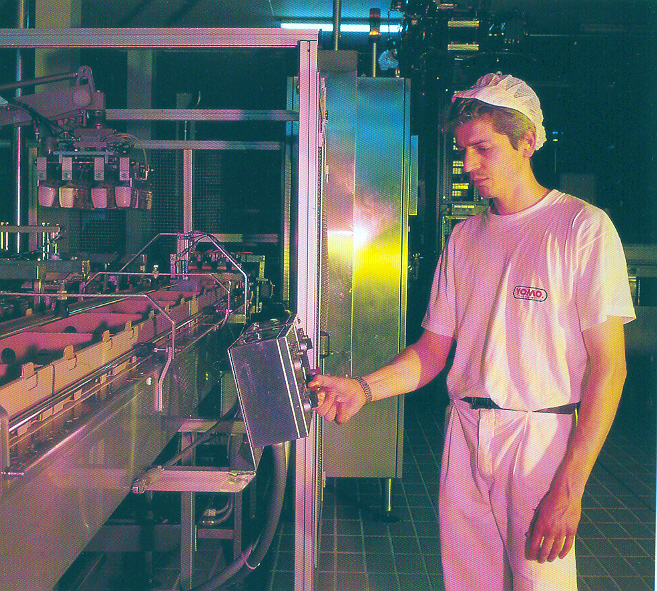 La profezia di Whitehead (1911)

“La civiltà progredisce a mano a mano che si va estendendo il numero di attività importanti che riusciamo a compiere senza pensarci”
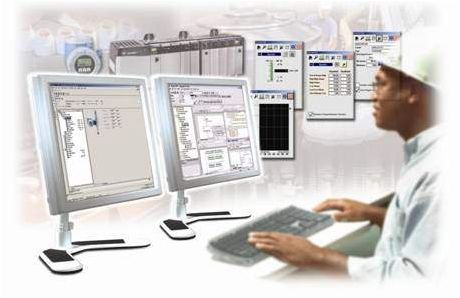 La moderna automazione tende a trasformarci
da attori a osservatori
“E se il costo delle macchine pensanti fossero individui che non pensano?
(George Dyson, 2008)
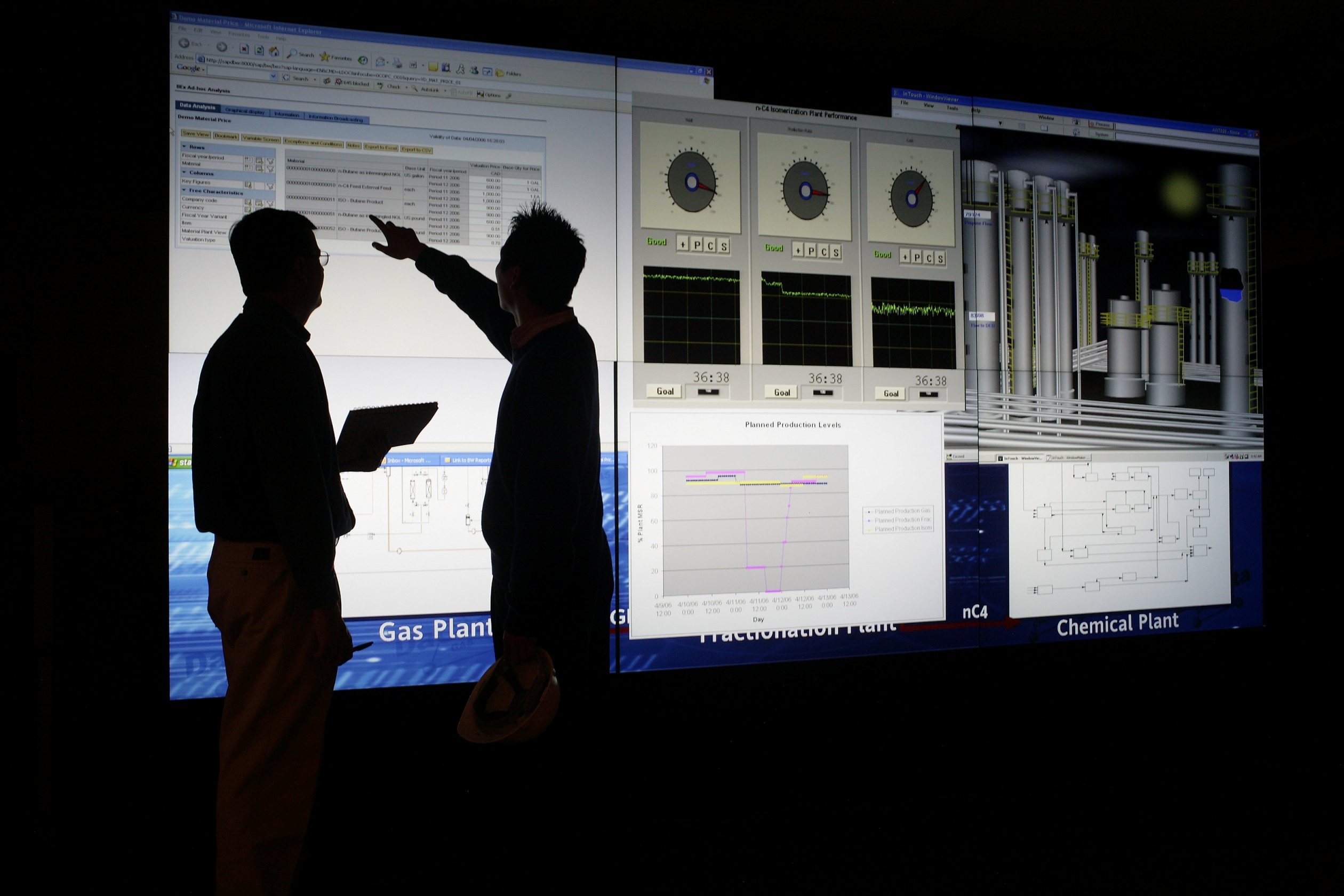 Sta cambiando il rapporto uomo-macchina
C’è un feedback dallo strumento verso la persona
L’importanza e il ruolo di uno strumento non è solo 
per ciò che produce per noi 
ma  per ciò che produce in noi
E’ stato sempre così ma col computer gli effetti sono molteplici e amplificati
Sta cambiando il rapporto uomo-macchina
Si sta consumando 
“il divorzio tra la mano e la testa”
L'uomo artigiano, R. Sennett 2008
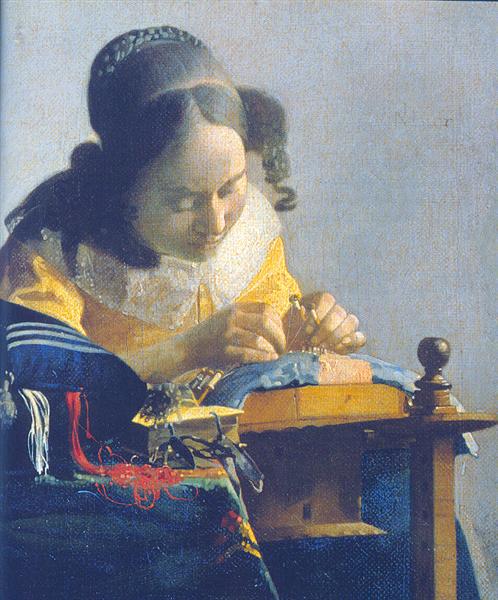 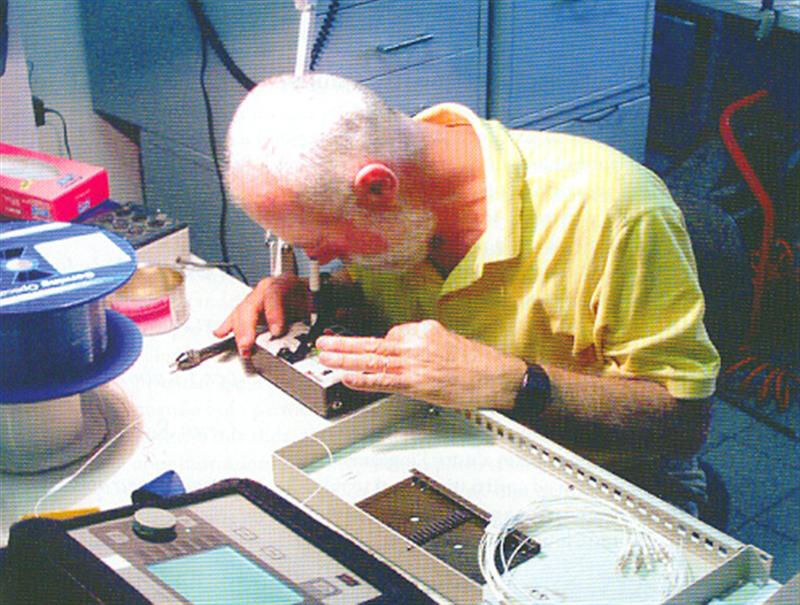 Lo strumento 
può diventare un 
limite alla creatività, 
perché diseduca 
alcune funzionalità tipicamente umane
“La parte difficile non era imparare a usare il software. Quello era piuttosto facile. Il difficile veniva al momento di imparare come non usarlo”	     				          La gabbia di vetro, N. Carr 2014
Riversiamo sullo strumento tutta l’aspettativa di realizzazione dell’opera
I mezzi e i fini
“Sono solo strumenti, dipende da come vengono usati”
Risposta insoddisfacente!
L’uomo contemporaneo è ricco di mezzi e povero di fini
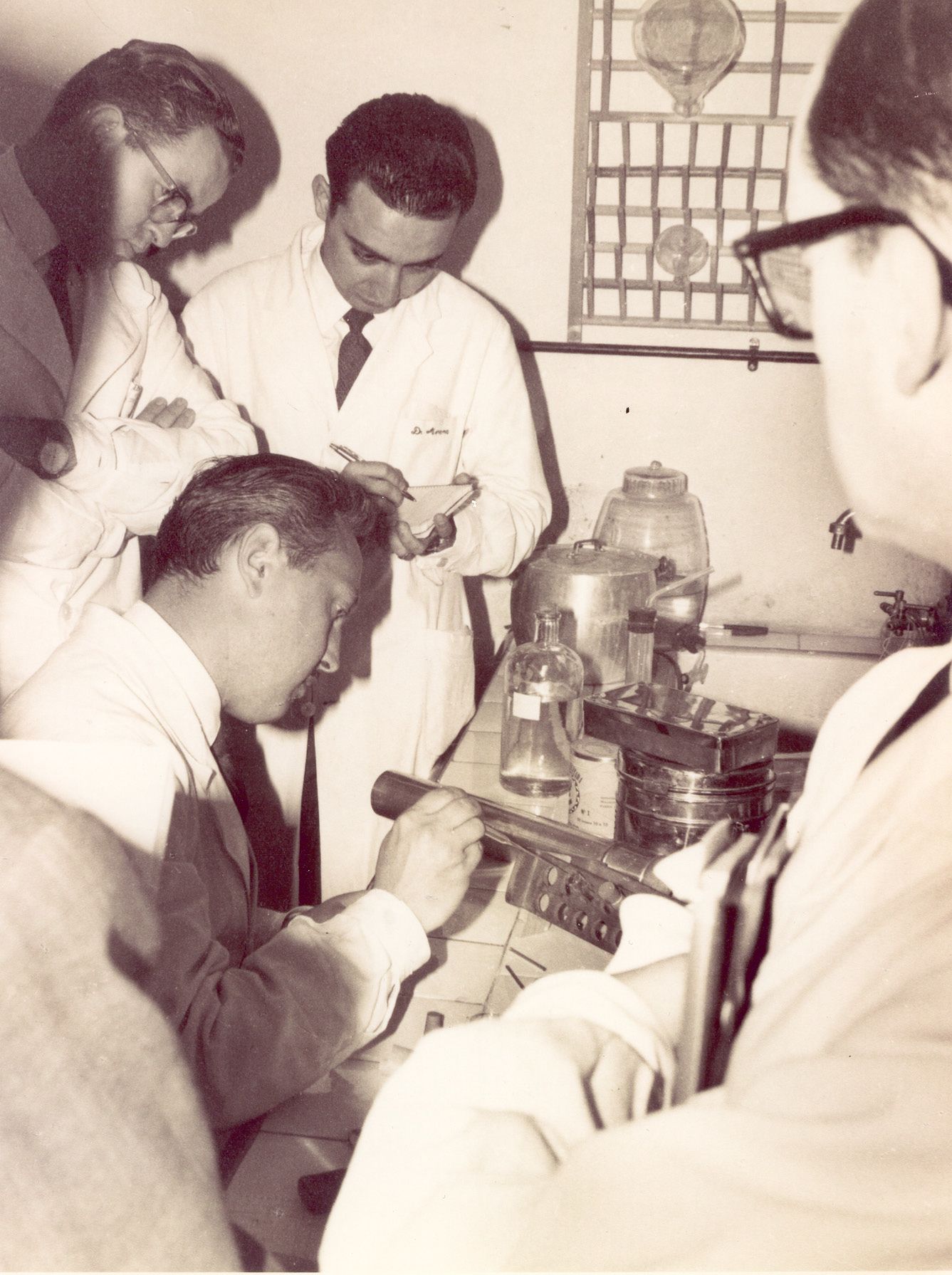 “Mentre l’uomo è diventato abilissimo nei suoi calcoli finché è in gioco la scelta dei mezzi, la sua scelta dei fini è diventata priva di intelligenza” 
(Horkheimer, Eclisse della ragione, 1947)
“Oggi, il vero pericolo per l'uomo è nell'uomo... nello squilibrio sempre 
più inquietante tra la sua potenza 
che aumenta, e la sua saggezza che regredisce...”
(Jerome Lejeune)
I mezzi e i fini
Lo strumento non è più solo strumento 
“L’automazione sconnette i mezzi dai fini” 
(Carr, 2014)
C’è confusione tra mezzi e fini
Il mezzo diventa il fine
…si “naviga” per navigare, non per trovare…
…si “messaggia” anche se non si ha nulla da comunicare…
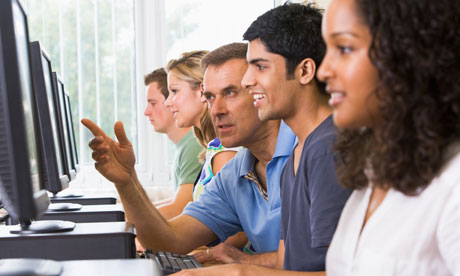 Proprio perché strumento, 
il suo uso richiede non solo la conoscenza delle procedure d’uso 
ma la chiarezza dei fini
(NB. cosa vuol dire educare alla tecnologia…)
Quindi il problema non è solo “come vengono usati”, o “come viene regolato il loro uso” ma chi li usa, l’identità del soggetto, la sua antropologia
La domanda sull’uomo
Invitando a stabilire ciò che la macchina 
può fare al posto dell’uomo
 la tecnologia ha sempre 
sfidato l’uomo a pensare 
a ciò che nella sua vita è importante,
a chiedersi cosa significhi essere umano

Nel contesto della tecnoscienza la domanda assume uno spessore particolare
Prima che una questione di etica 
è questione di antropologia
Si torna al tema dell’unità della persona….